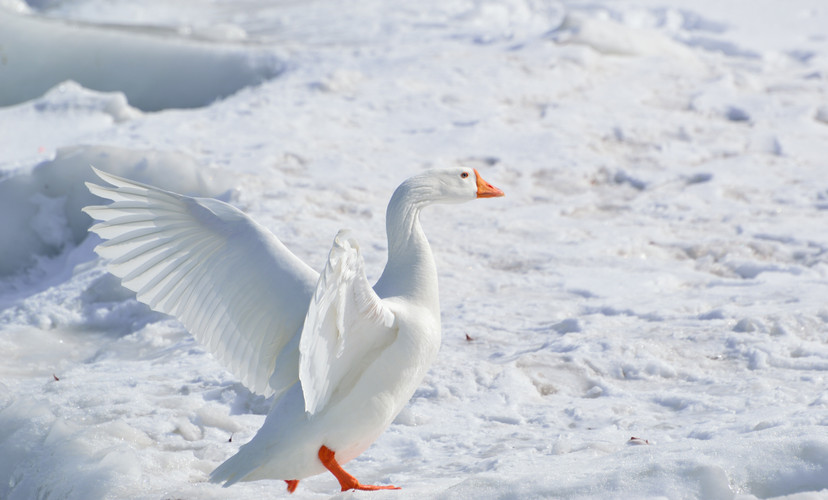 《白鹅》
语文精品课件 四年级下册
授课老师：某某 | 授课时间：20XX.XX
某某小学
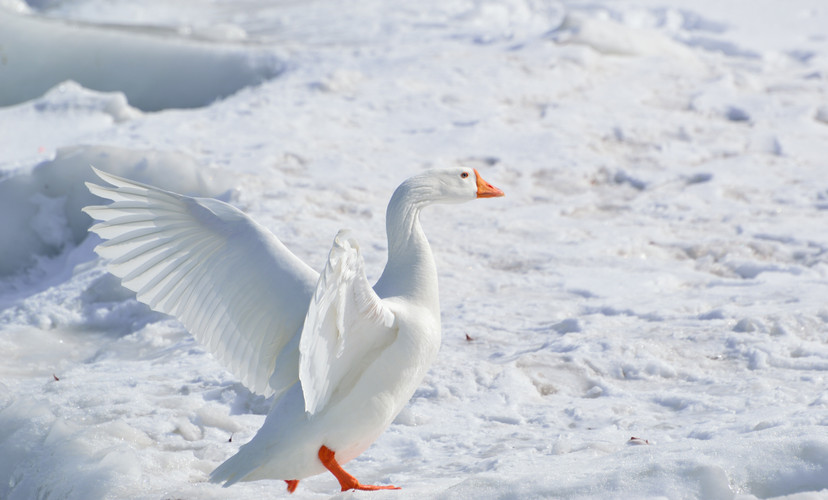 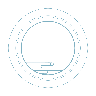 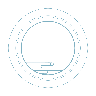 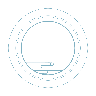 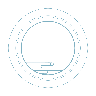 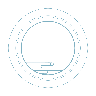 字词揭秘
课文讲解
课堂小结
课堂练习
课前导读
壹
贰
叁
肆
伍
课前导读
猜谜语
头戴红顶帽，身穿白布袄。
走路像摇船，说话像驴叫。
打一动物（     ）
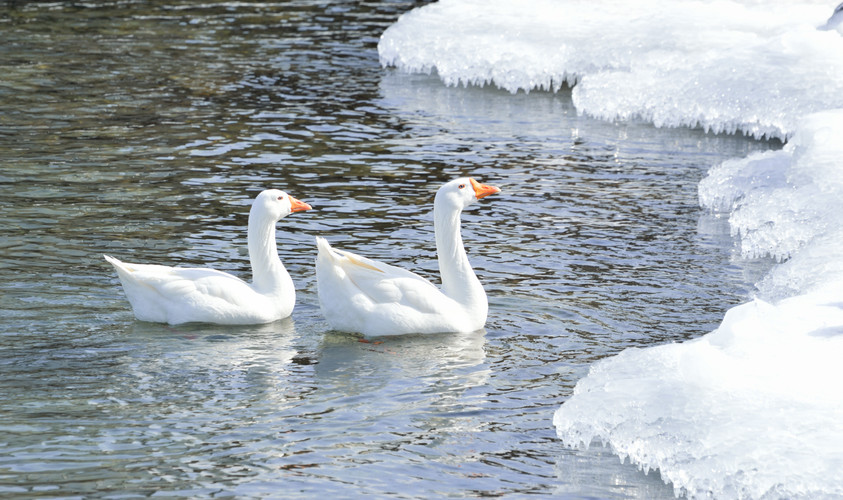 白鹅
课前导读
丰子恺 (1898—1975)  中国现代画家、散文家、美术教育家、音乐教育家、漫画家、书法家和翻译家。
    代表作品：《缘缘堂随笔》《缘缘堂再笔》《无用之美》等。
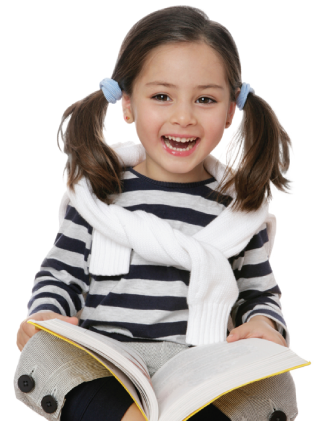 字词揭秘
我会认
cù
háng
kān
xiāo
fèi
看   守       嚣  张      引吭大叫       狂 吠     急 促

颇 像   奢 侈   苟 且    侍 候    窥 伺     供养不周
gōng
chǐ
gǒu
kuī
sì
pō
shì
shē
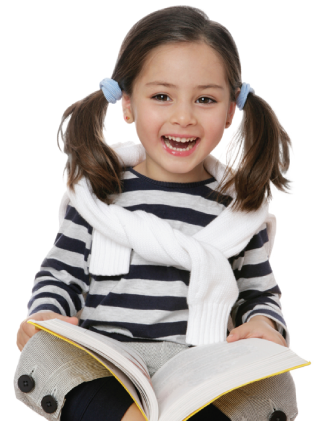 字词揭秘
词语学习：
【三板一眼】

【空空如也】
比喻有条理、合规矩。
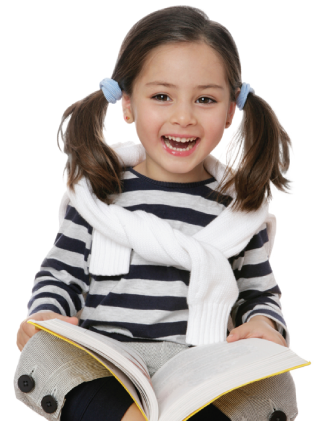 空荡荡的样子。
字词揭秘
我会写
侍
促
苟
譬
吠
颇
剧
馆
捷
附
脾
敏
添
供
昂
字词揭秘
fèi
结构：左右
部首：口
吠
组词：犬吠
造句：一声声犬吠打破了深夜的寂静。
书写指导：左窄右宽，撇捺舒展，注意写点。
字词揭秘
cù
结构：左右
部首：亻
促
组词：促进  急促
造句：一声碎响之后，妈妈急促地走进屋里。
书写指导：左窄右宽，撇要写小，捺要舒展。
字词揭秘
结构：左右
pō
部首：皮
颇
组词：偏颇
造句：由于你不了解情况,所以看法未免有些偏颇。
书写指导：第一笔写“乛”，“又”字捺变成点。
字词揭秘
jù
结构：左右
部首：刂
剧
组词：剧情    京剧      喜剧
造句：奶奶很喜欢京剧。
书写指导：左宽右窄，折钩支撑。
字词揭秘
结构：上下
gǒu
部首：艹
苟
组词：苟同  苟且    苟活
造句：读书能自刻苦、自愤激、自竖立,不苟同俗。
书写指导：长平横平稳，撇要写小，折钩支撑。
字词揭秘
结构：上下
pì
部首：言
譬
组词：譬如     开譬
造句：看书姿势不当会损害视力,譬如说躺着、趴着看书对眼睛都不好。
书写指导：左窄右宽，竖钩挺拔。
字词揭秘
结构：左右
shì
部首：亻
侍
组词：侍候   侍奉
造句：她只是一反往常盛气凌人的样子,恭顺地侍候他。
书写指导：左窄右宽，横画等距，折钩支撑。
字词揭秘
guǎn
结构：左右
部首：饣
馆
组词：宾馆   饭馆
造句：妈妈不喜欢去饭馆吃饭。
书写指导：左窄右宽，“宀”下面先写竖，再写横折。
字词揭秘
结构：左右
fù
部首：阝
附
组词：附和   附近
造句：在我家附近有一条小河。
书写指导：左窄右宽，折钩支撑。
字词揭秘
结构：左右
pí
部首：月
脾
组词：脾气    脾脏
造句：夏天的阵雨是个急脾气,来得快去的也快。
书写指导：左窄右宽，第十笔是竖撇。
字词揭秘
结构：左右
mǐn
部首：攵
敏
组词：敏感     过敏
造句：弟弟小时候对花粉过敏。
书写指导：“母”字先写竖折，右边不要写成“夂”。
字词揭秘
结构：左右
jié
部首：扌
捷
组词：快捷    捷径
造句：读书这条路没有捷径。
书写指导：左窄右宽，第五笔是横折，捺舒展。
字词揭秘
结构：上下
áng
部首：日
昂
组词：昂头    昂首挺胸
造句：白鹅昂头从我身边走过。
书写指导：“日”字写小，撇要写短，和竖提照应。
字词揭秘
结构：左右
gōng
部首：亻
供
组词：供养    供给
造句：鹅昂首大叫,似乎责备人们供养不周。
书写指导：左窄右宽，上横短，下横长，撇点支撑。
字词揭秘
结构：左右
tiān
部首：氵
添
组词：增添    添加
造句：一到冬天，人们就适时增添衣物。
书写指导：左窄右宽，撇捺舒展，右边两点。
整体感知
初读课文，思考：白鹅给你留下了怎样的印象？用文中的回答。
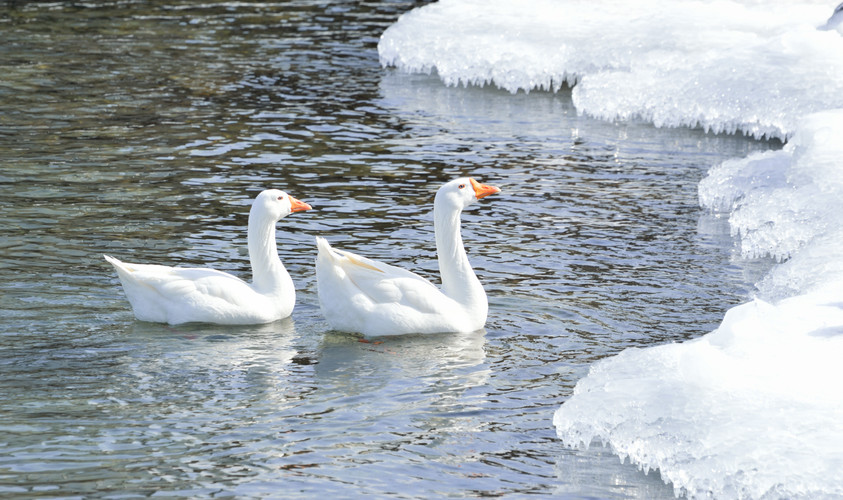 好一个高傲的动物！
整体感知
作者是从几个方面写白鹅的高傲的？
步   态
叫   声
吃   相
课文精讲
你从哪里知道鹅的高傲主要体现在叫声、步态、吃相。
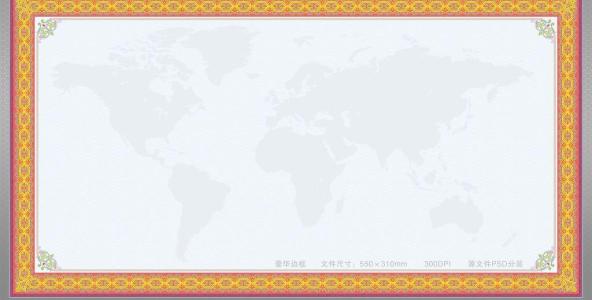 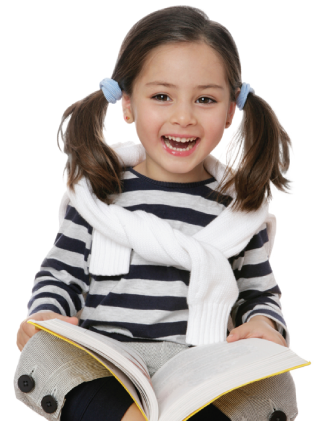 鹅高傲，更表现在它的叫声、步态和吃相中。
课文精讲
这句话在文中什么作用？
承上启下
承接上文：鹅的高傲。
过渡段
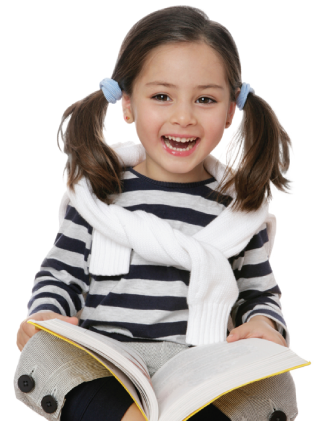 引起下文：高傲的表现。
课文精讲
叫   声
读课文，找出能够反应白鹅叫声的高傲的词语。
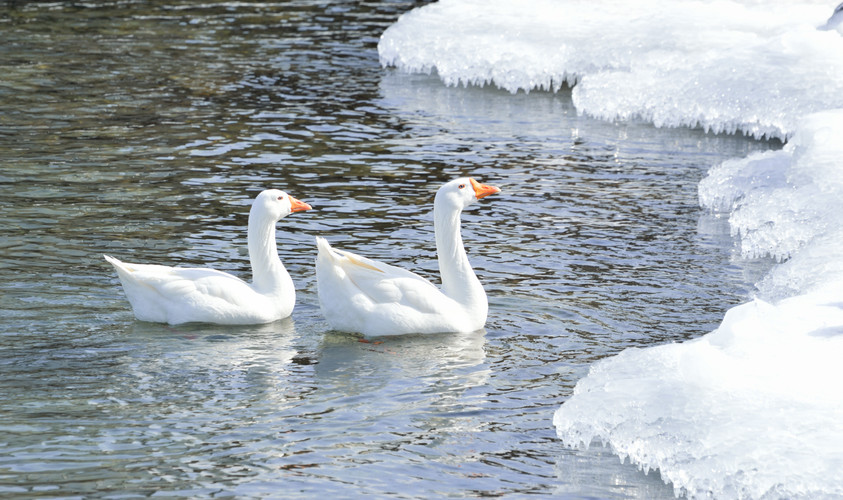 严肃郑重、厉声呵斥、厉声叫嚣、引吭大叫。
课文精讲
凡有生客进来，鹅必然厉声叫嚣；甚至篱笆外有人走路，它也要引吭大叫，不亚于狗的狂吠。
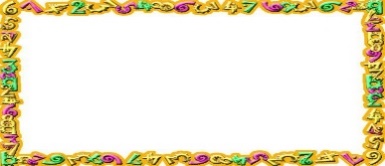 作者把鹅与狗进行对比，写出鹅的高傲与忠诚。
为什么要和狗作比较呢？
课文精讲
步   态
鹅的步态，更是傲慢了。大体上与鸭相似，但鸭的步调急速，有局促不安之相。
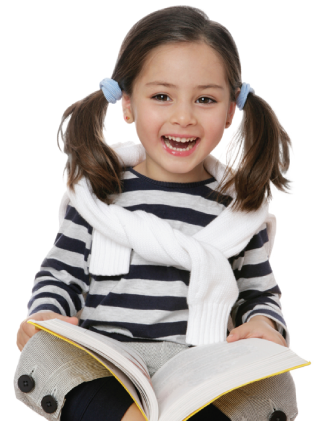 作者把鹅与鸭进行对比，突出鹅的高傲。
课文精讲
读课文，找出能够反应白鹅步态高傲的词语。
鹅的步调从容，大模大样的，颇像京剧里的净角出场。它常傲然地站着，看见人走来也毫不相让；有时非但不让，竟伸过颈子来咬你一口。
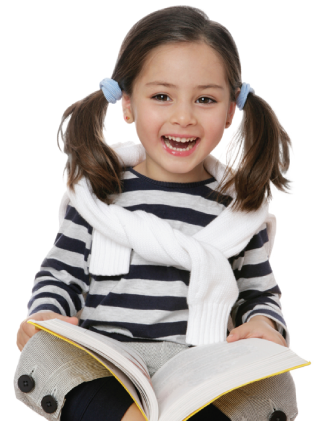 课文精讲
吃  相
一日三餐的食物是固定的，“它需要三样东西下饭：一样是水，一样是泥，一样是草”；“先吃一口冷饭，再喝一口水，然后再到别处去吃一口泥和草”，它吃东西的顺序是不变的。
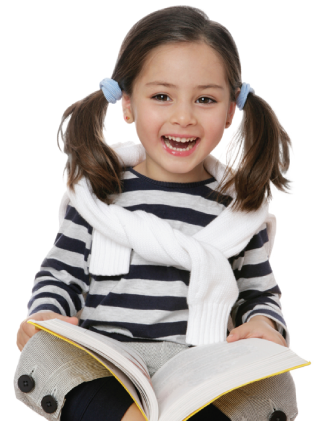 三眼一板
高傲
课堂小结
本文作者抓住白鹅               的特征，运用对比的写法从          、            、                  这三个方面来描绘白鹅，表达了作者对鹅的                之情。
高傲
步态
吃相
叫声
喜爱
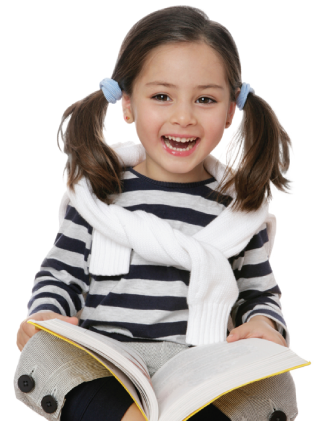 课堂练习
一、给正确的说法打上“√”
1.“嚣张”的“嚣”读成“xiāo”。（        ）
2.“供养不周”中的“供”读成“gòng”。（        ）
3.“奢侈”的反义词是“节俭”。（         ）
√
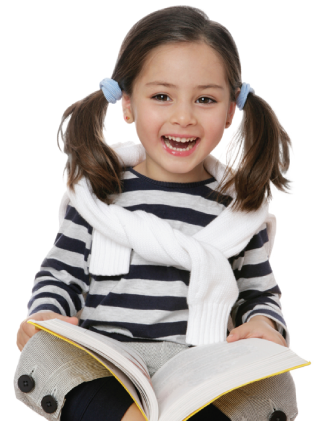 √
课堂练习
二、比一比，再组词。
窥（         ）    待（         ）     馆（          ） 
规（         ）    侍（         ）     管（          ）
窥 探
旅 馆
对 待
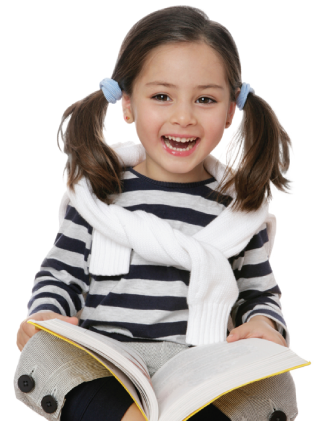 侍 奉
管 理
规 定
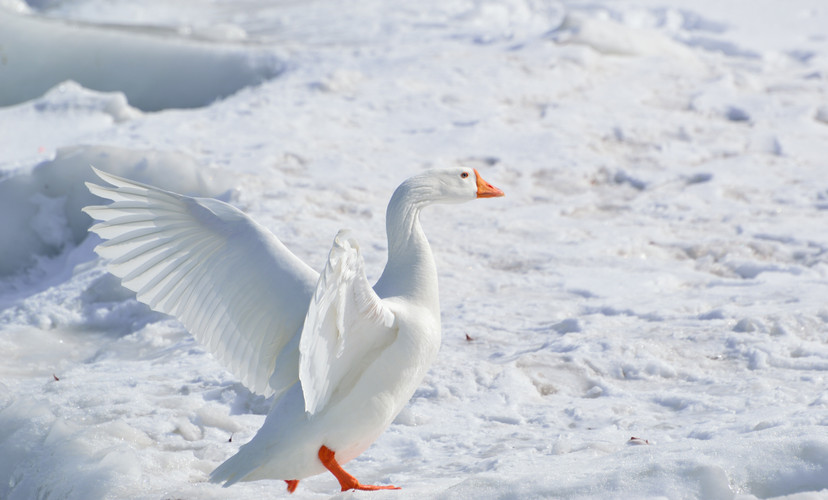 感谢各位的聆听
语文精品课件 四年级下册
授课老师：某某 | 授课时间：20XX.XX
某某小学